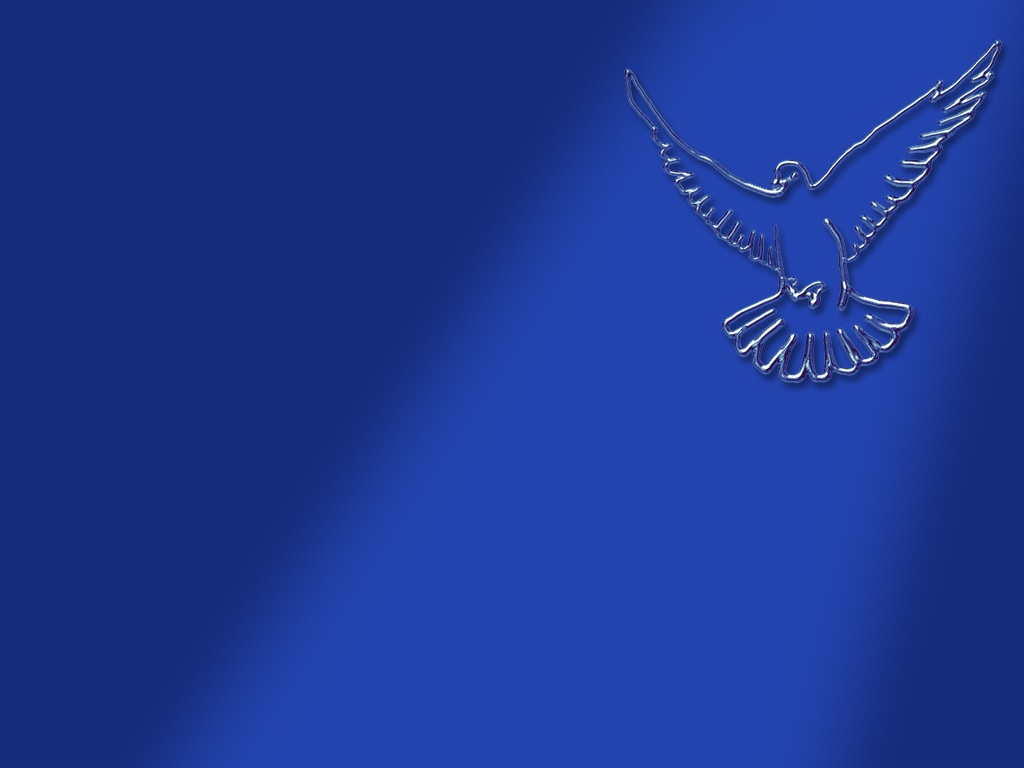 榮耀主聖名 聖歌隊 獻詩
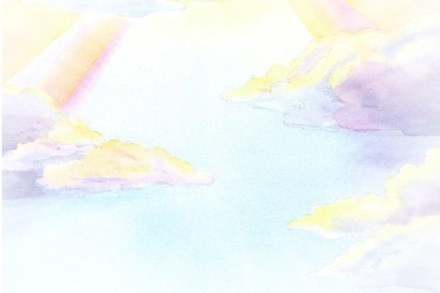 榮耀主聖名(1/5)
上帝聖名得著榮耀得著榮耀上帝聖名得著榮耀榮耀我心尊主至高至大至高至大我心尊主至高至大無比 無比
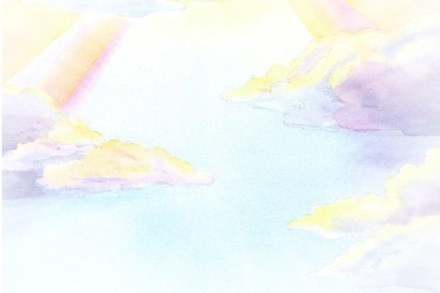 榮耀主聖名(2/5)
教會敬拜尊主作大尊主作大教會敬拜著敬拜祂尊主作大尊主作大 尊主作大尊主作大 作大
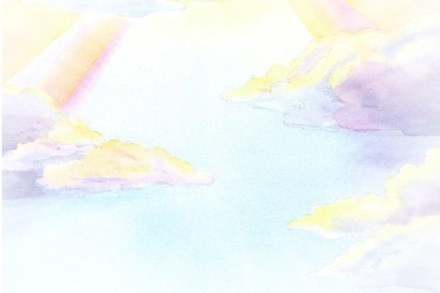 榮耀主聖名(3/5)
天父阮愛祢阮用誠心敬拜祢榮耀祢聖名直到萬代榮耀祢聖名 榮耀祢聖名榮耀主聖名直到萬代
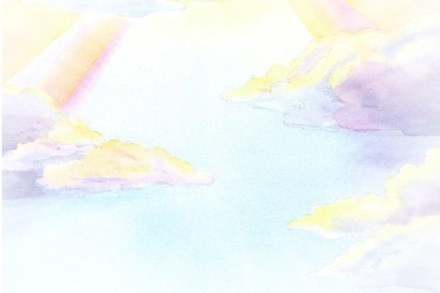 榮耀主聖名(4/5)
耶穌阮愛祢阮敬拜祢仰望祢謳咾祢尊名直到萬代謳咾祢尊名 謳咾祢尊名謳咾祢尊名直到萬代
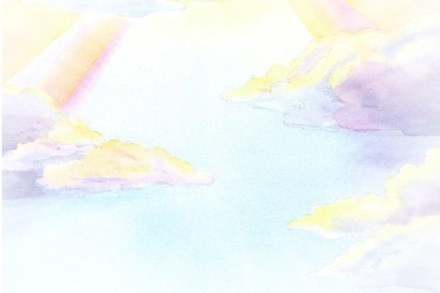 榮耀主聖名(5/5)
謳咾祢尊名直到萬代大聲宣揚 永遠不變榮耀主聖名 榮耀直到萬代